Linde Verfahren
komprimierte Luft
Kühler
expandierte Luft
Gegenstrom-kühler
Luft
Drossel-
ventil
Verdichter
flüssige Luft
Linde Verfahren
komprimierte Luft
Kühler
expandierte Luft
Gegenstrom-kühler
Luft
Drossel-
ventil
Verdichter
flüssige Luft
Funktionsweise eines Kühlschranks
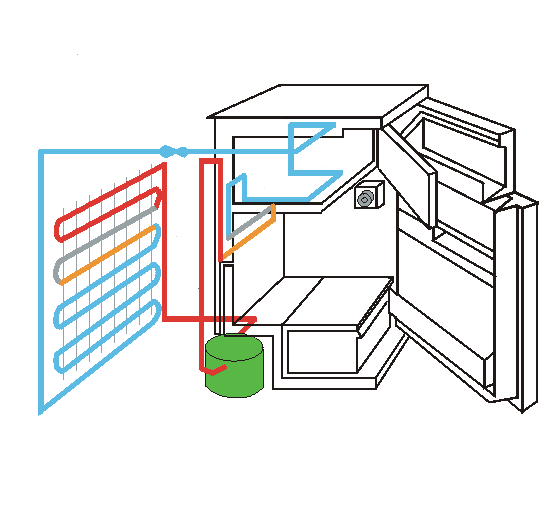 Hochdruck
Niederdruck
Drossel
Verdampfer
Kompressor
Kondensor
Joule Thomson Effekt
Drossel
Hochdruck
pA VA TA
pE VE TE
Niederdruck
Wärmeisolation
Temperatureffekt nur bei realen Gasen feststellbar!
p(ideal)          ∙ V (ideal)   = n ∙ R ∙ T
ideales Gas
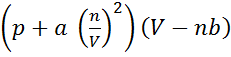 = n ∙ R ∙ T
reales Gas
Binnen-druck
Eigen-volumen
Messanordnung
Thermometer
Heizung
Gasstrom
Wärmeisolation
Drossel
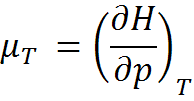 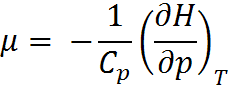 Inversionstemperaturen und Joule-Thomson-Koeffizienten
Legende:

Ti:    Inversionstemperatur
µ:    Joule-Thomson-Koeffizient

bei 101.3 kPa und 298 K
Inversionstemperatur
T/K
μ ∂T < 0
Erwärmung
600
400
Stickstoff
μ ∂T > 0
Abkühlung
200
Wasserstoff
Helium
p/atm
200
400
Zusammenfassung
Joule-Thomson-Effekt  



 Joule-Thomson-Koeffizient  



 isothermer Joule-Thomson-Koeffizient




 



 Joule-Thomson-Effekt ist temperaturabhängig
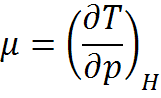 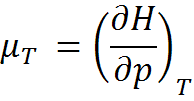 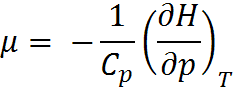 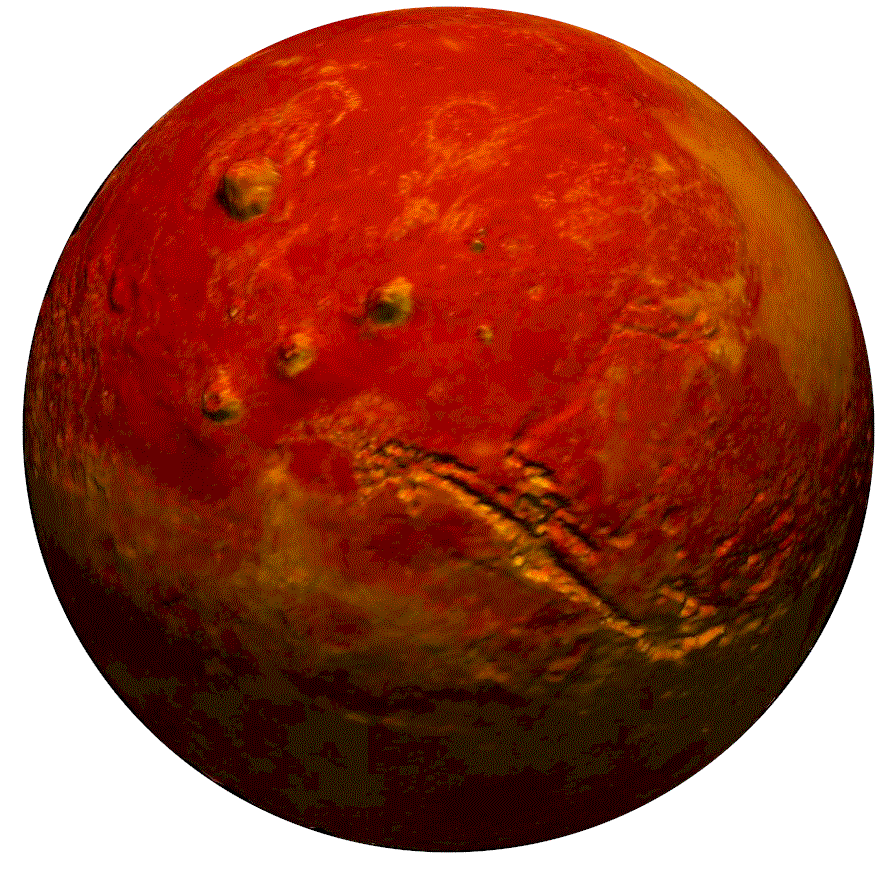 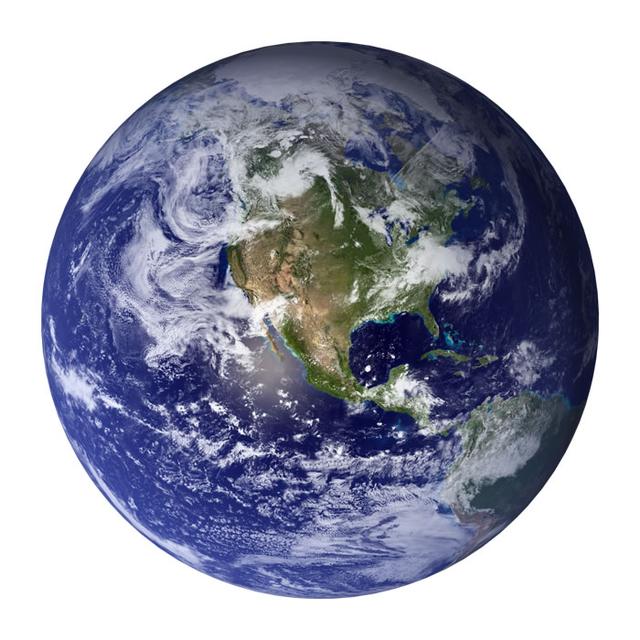 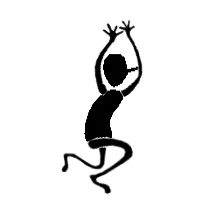 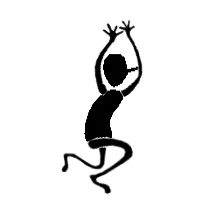 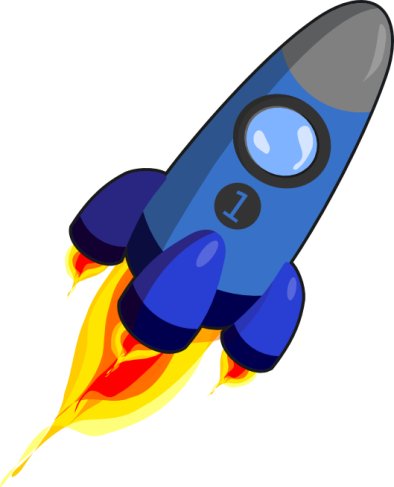